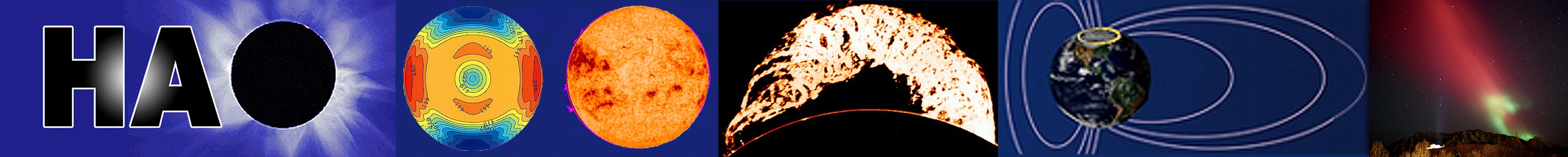 Surprises in Solar Physicssome critical problems
Philip Judge
High Altitude Observatory
National Center for Atmospheric Research
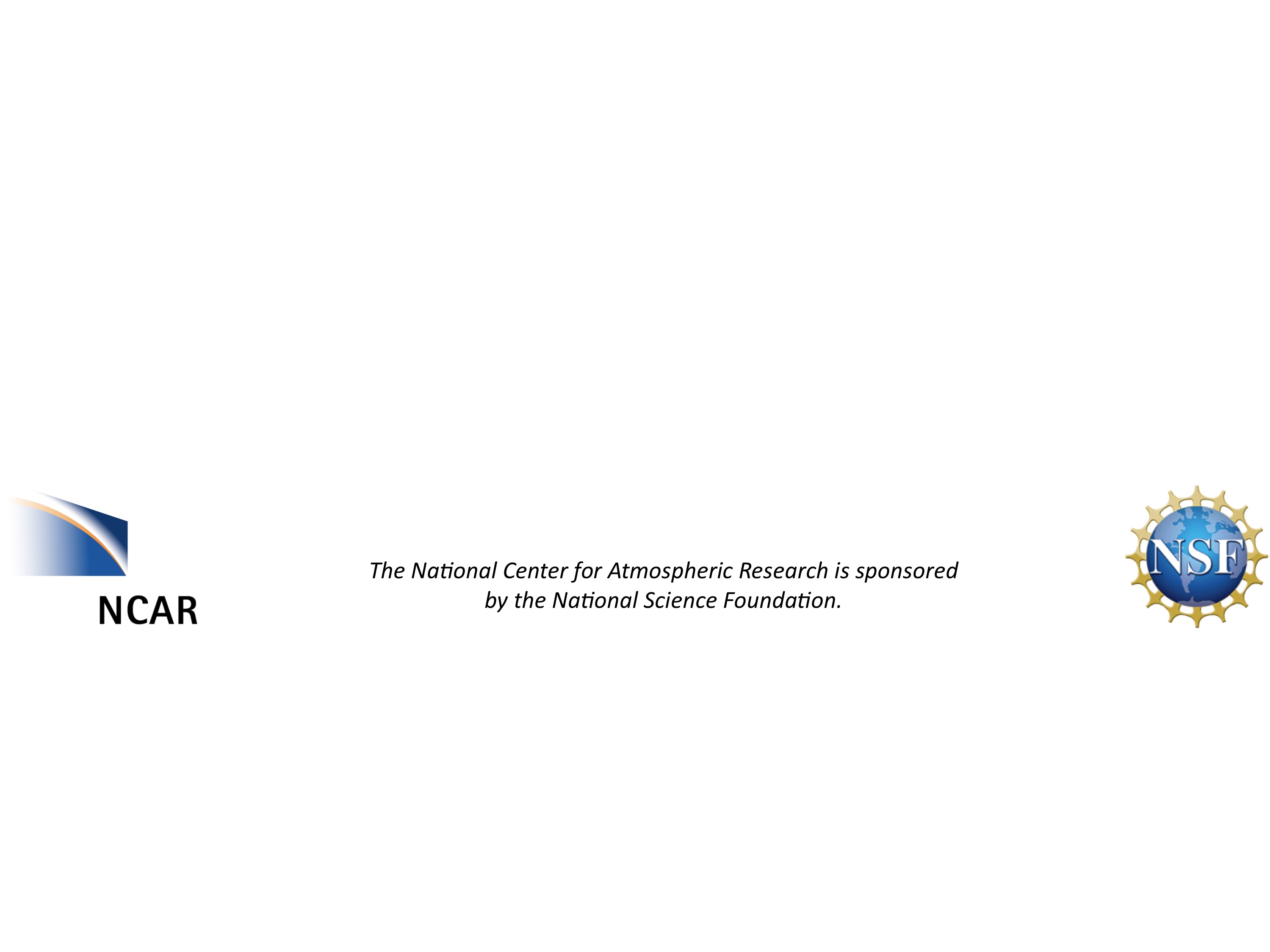 1
This discussion
A global solar dynamo
 reconnection
 Parker and turbulent diffusivity
 Spruit and the solar cycle
 Parker and spontaneous generation of current sheets
2
resources
http://people.hao.ucar.edu/judge/homepage/collaborators/WS2013/
*.pptx     Lectures for these classes

MATERIALS THIS CLASS:

spruit2010.pdf:  Spruit, H., "Theories of the solar cycle: a critical review"

parker2009.pdf: Parker, E.N., "Solar Magnetism: The State of Our
			Knowledge and Ignorance", Space Sci Rev 144: 15

Parker, E. N., "Conversations on Electric and Magnetic Fields in the Cosmos". (Not
provided as a pdf file), ch. 8.
3
Surprises: why is the Sun obliged to…
regenerate its global magnetic field every 22 years 
      (of all time scales), given:
 105 year Kelvin-Helmholtz timescale?
 109 year magnetic diffusion (R2/η)timescale?



 form such a thing as a sunspot, as the primary 
	manifestation of this regeneration?
4
why would the Sun/stars choose to…
produce such order out of chaos? 
[broad answer from MHD: symmetry breaking via net kinetic helicity]
 regenerate B so rapidly (“dynamo”)
 change B almost instantaneously, producing 
 flares? [energy conversion]
 CMEs? [topological changes]


 Produce ubiquitous coronae?
5
This discussion
A global solar dynamo
 reconnection
 Parker and turbulent diffusivity
 Spruit and the solar cycle
 Parker and spontaneous generation of current sheets
6
A large scale a-W dynamo
Fausto discussed dynamo problems of a2 type
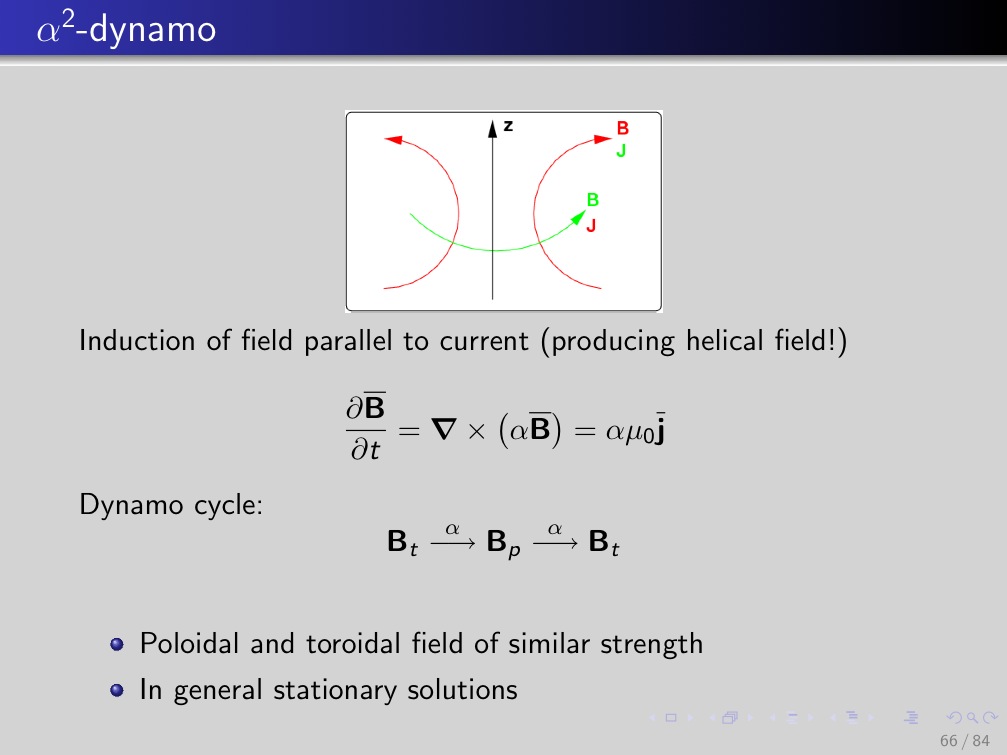 7
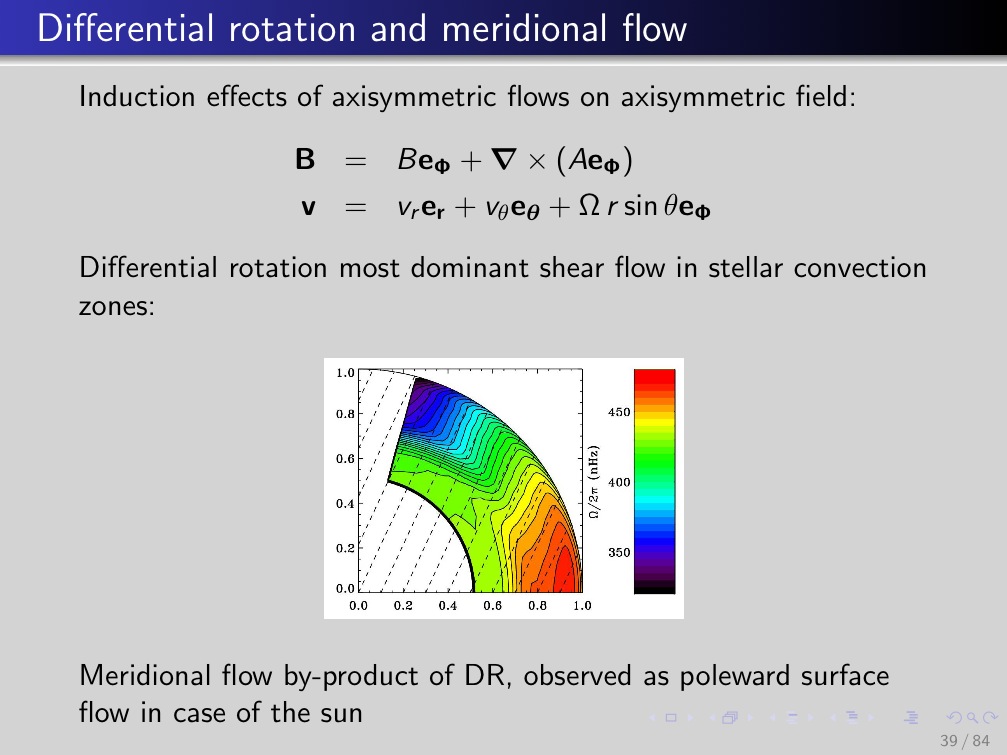 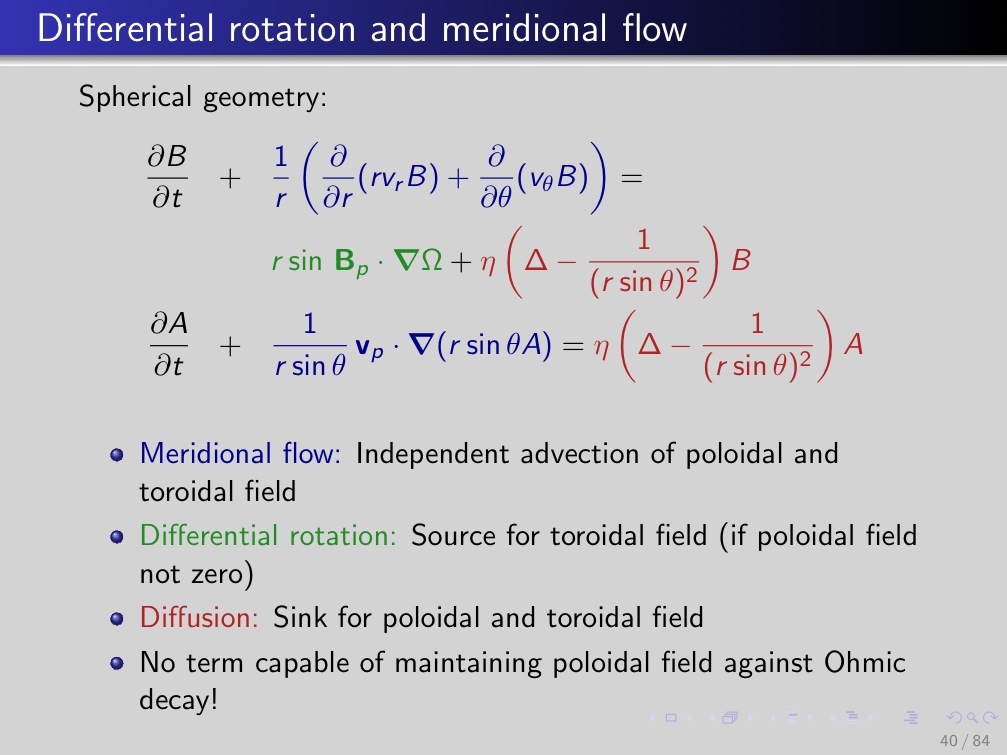 W  effect
10
a effect
11
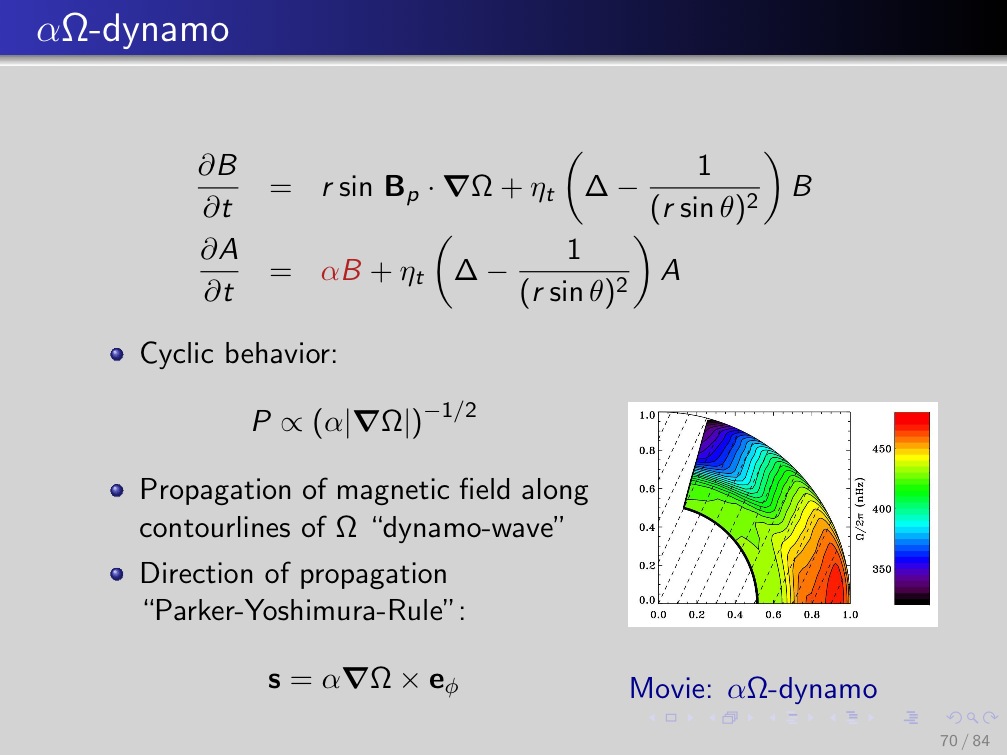 “success” of dynamo models
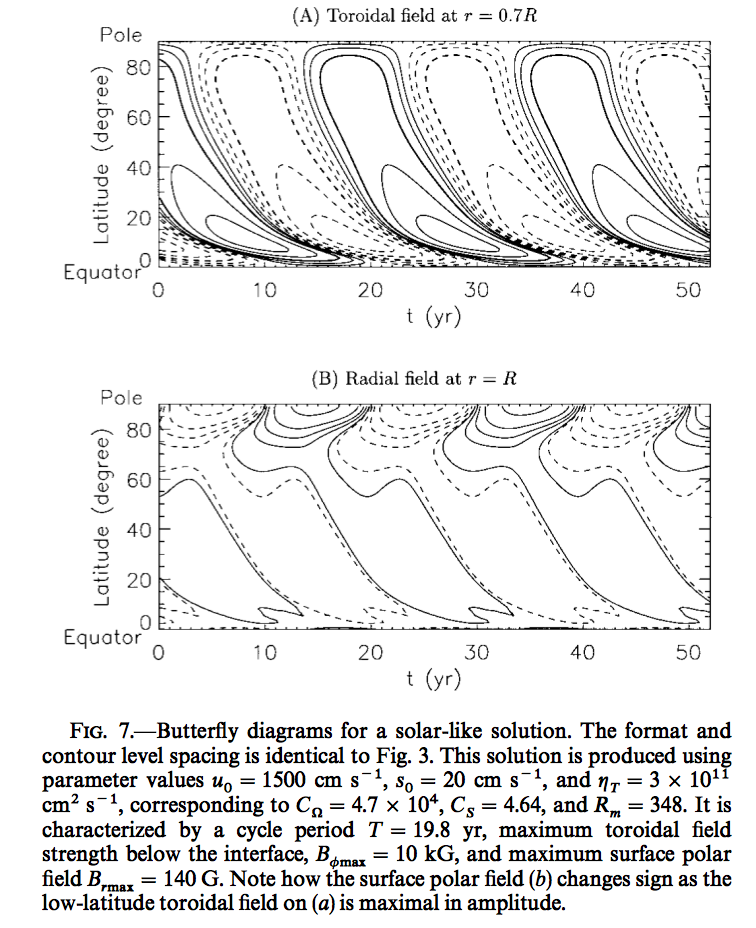 Note:

turbulent, not kinetic
diffusivity is required:

hT ~ 1011-12 cm2/s
13
A warning to the Sun from the Stars…
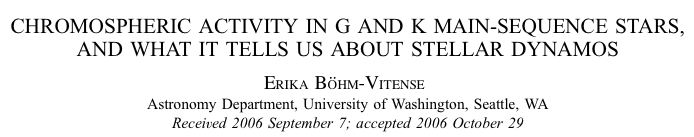 Kinematic dynamos?
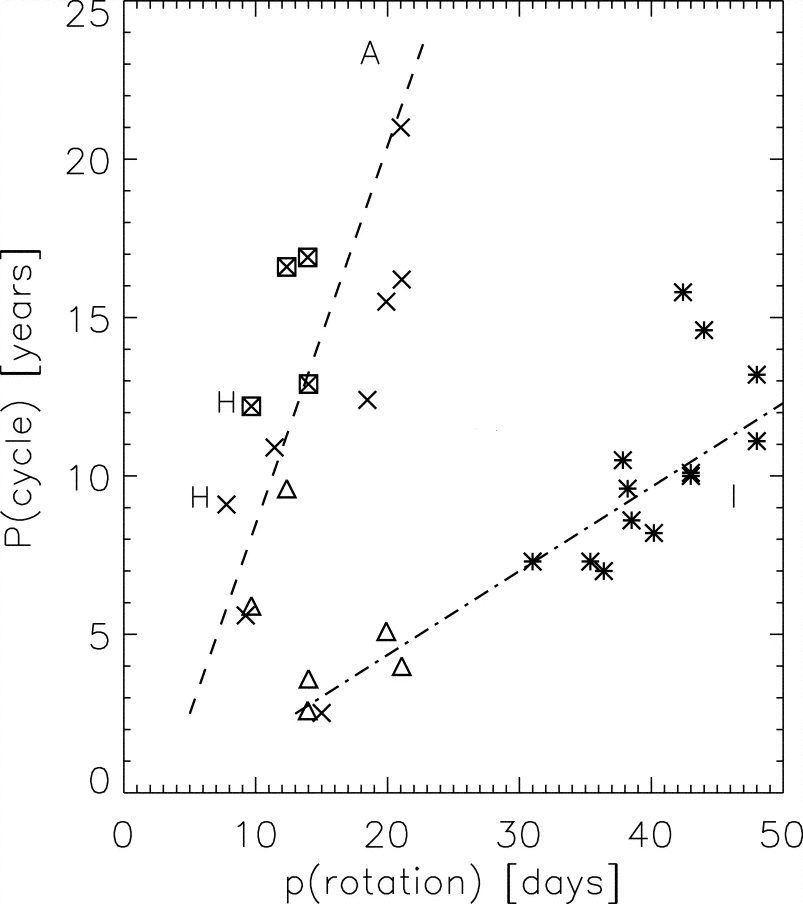 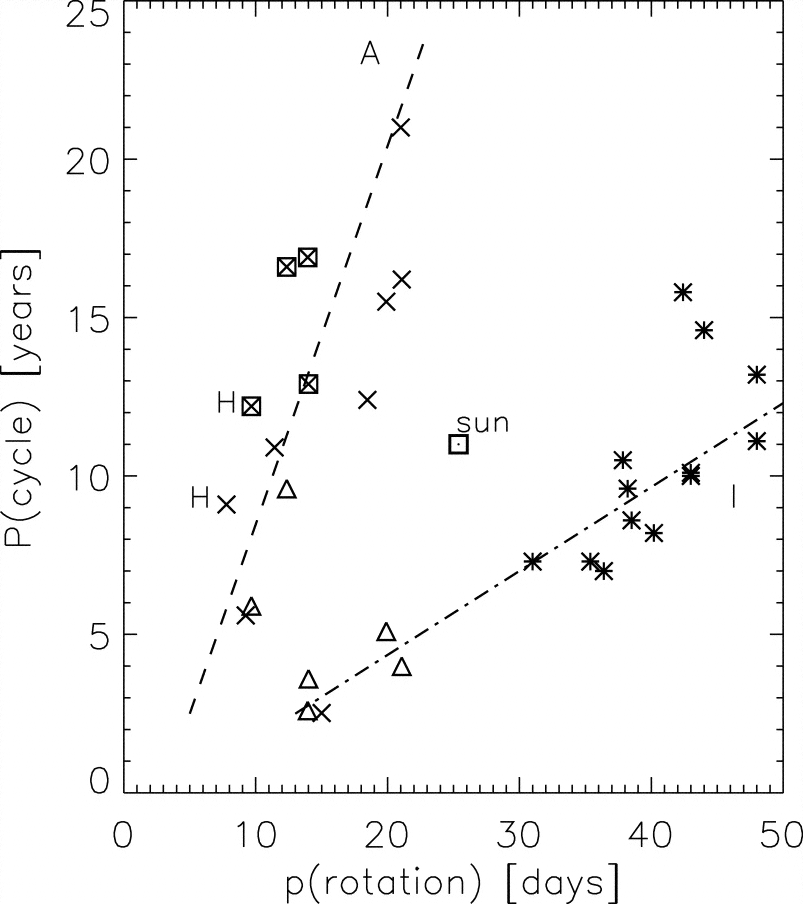 Ca II S index stellar data from
Saar & Brandenburg (1999), includes
determinations of Prot from Ca II:

Two branches “Active”, “Inactive” suggested to be associated with shear layers above and below CZ following Durney et al (1981)
Surprise ! What then is the Sun doing?
14
Role of shear layers- solar data
What about
me?
We talked about this interior shear
Kinematic dynamos?
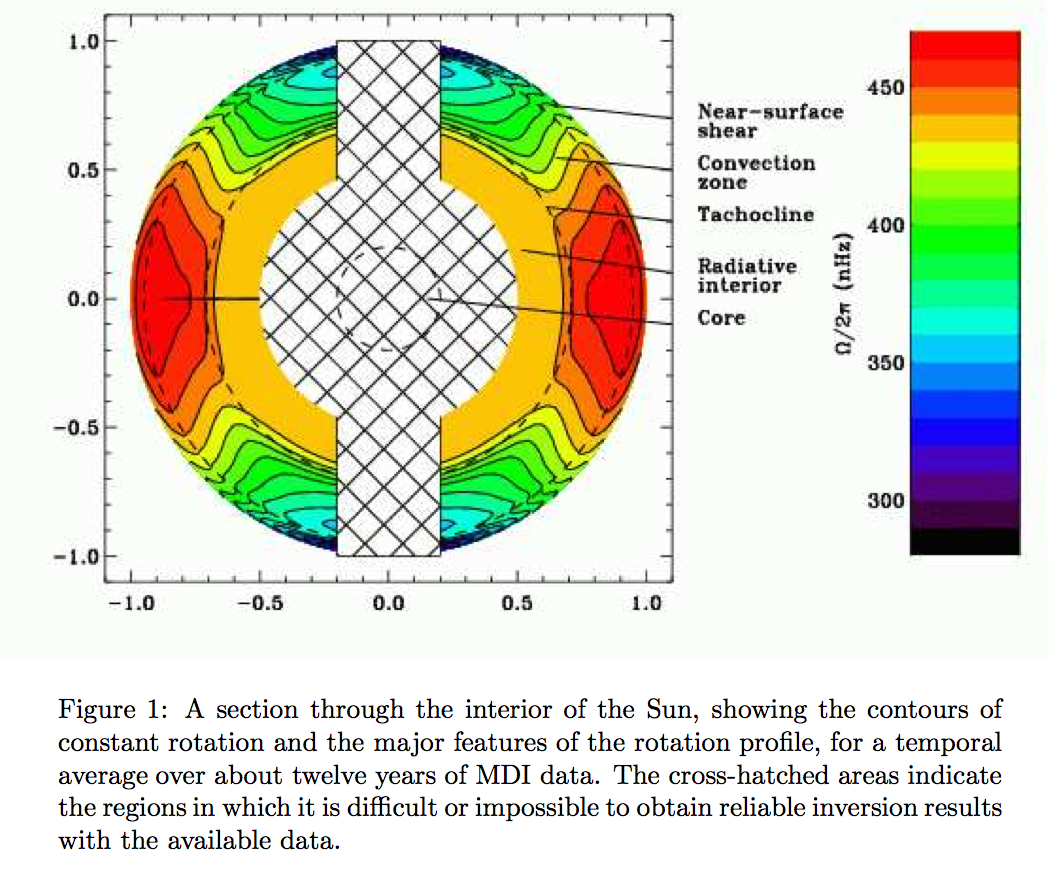 15
This discussion
A global solar dynamo
 reconnection
 Parker and turbulent diffusivity
 Spruit and the solar cycle
 Parker and spontaneous generation of current sheets
16
Reconnection, turbulence
Notice the sudden “snapping” of field lines that are needed to complete the aW effects in the movies…. 

this is due to “hT”… 

after all, without this, we have…
17
RM = ∞ dynamics:Lagrangian model (no diffusion)C. de ForestL. Rachmeler
18
Reconnection, turbulence and dynamosa topological picture
19
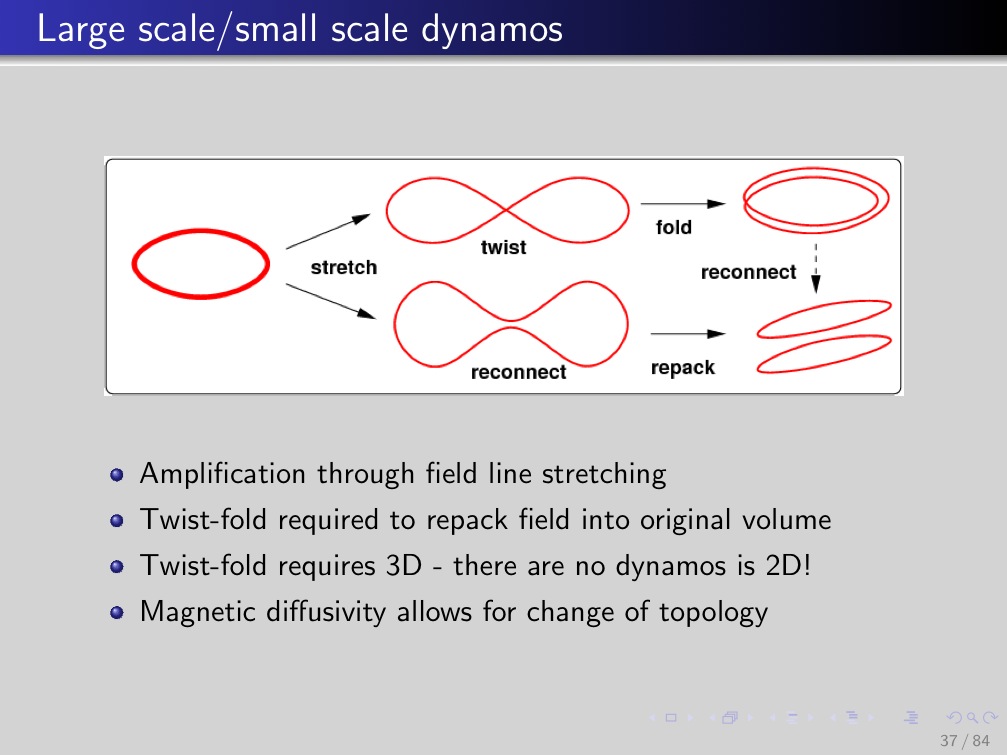 Reconnection, turbulence
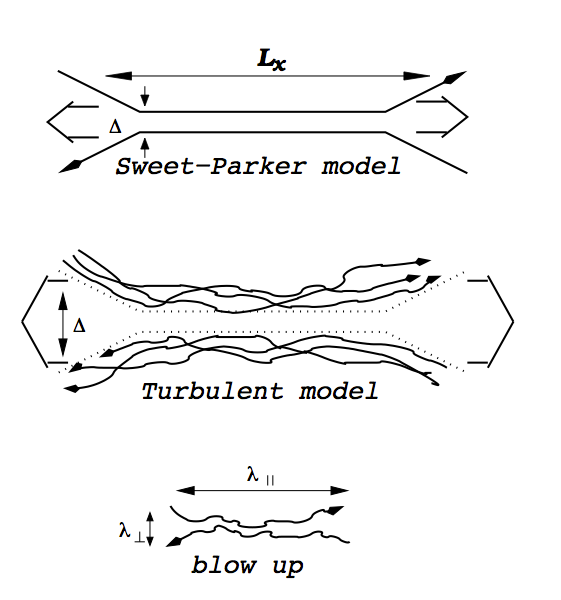 Syrovatskii - susceptibility of Y and 
X points to reconnection

Sweet-Parker: slow (entire Lx is needed) vin ~ VA /Rm1/2

Petschek uses shocks to
reduce Lx,vin ~ VA /(ln Rm), fast


Turbulence invoked by Vishniac,
Lazarian (1999), reduces Lx, fast.
Implies magnetic “field line wandering”
and effective diffusion

NOTE:
Both dynamos and flares require fast reconnection (independent of Rm, see 1964 NASA conf. proceedings…)
(Much recent work also with plasmas, not MHD
 supports fast reconnection, e.g., Battacharjee)
21
This discussion
A global solar dynamo
 reconnection
 Parker and turbulent diffusivity
 Spruit and the solar cycle
 Parker and spontaneous generation of current sheets
22
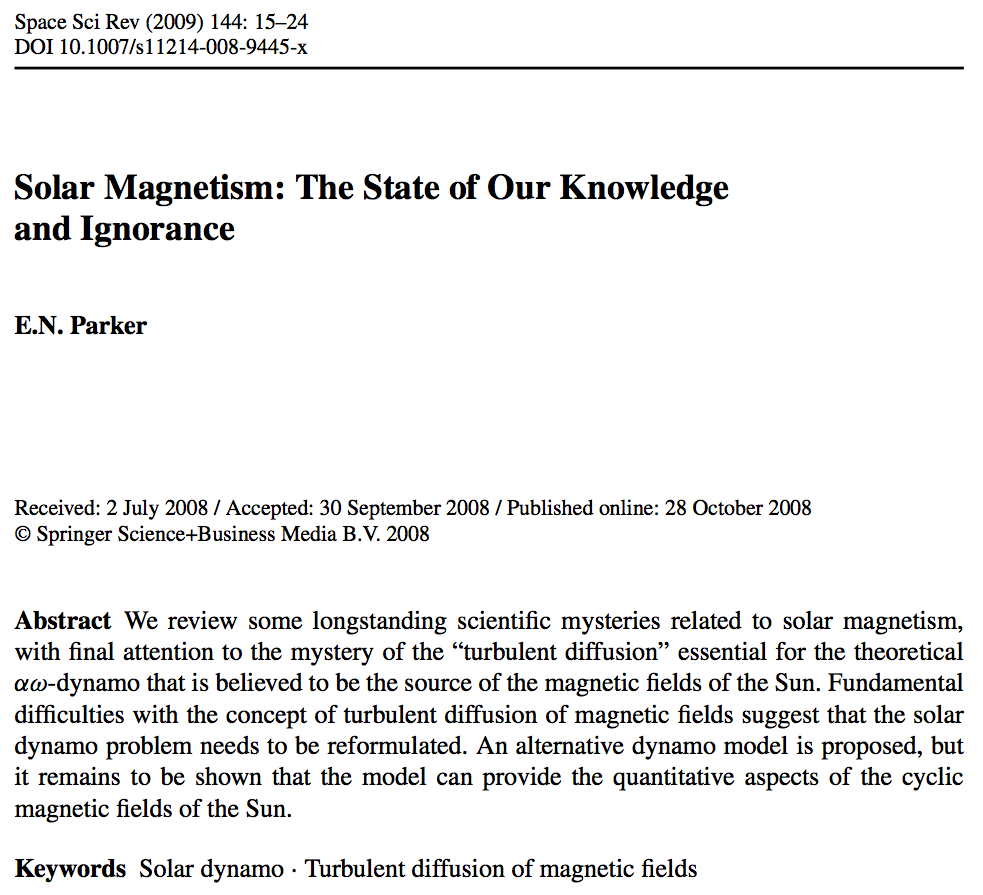 23
Sources and sinks
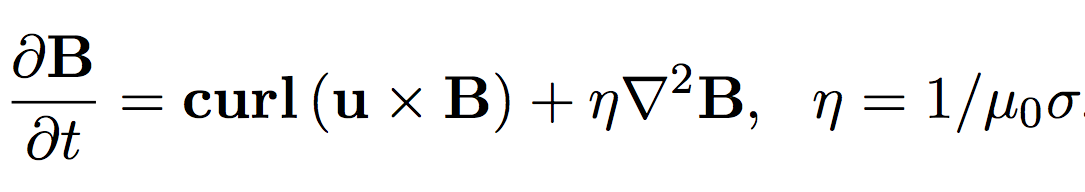 Kinematic dynamos?
source                  sink
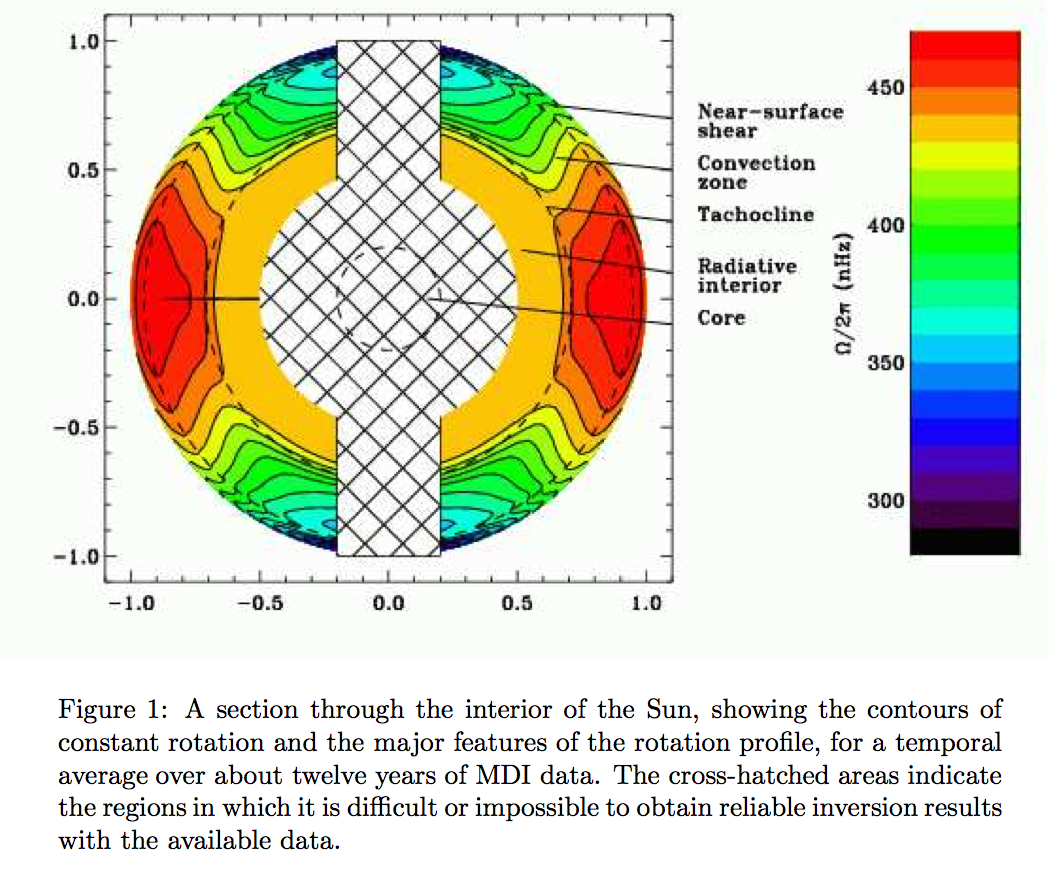 latitudinal shear
radial shear
latitudinal shear
24
[Speaker Notes: WHERE DO I GET l^2 and du/rdtheta ? Is it thickness of tach^2/ (du/r dtheta) with all params from helioseismology]
First considerations
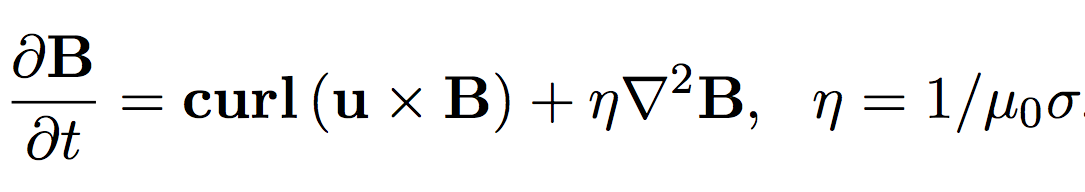 Kinematic dynamos?
source                  sink
Consider solar differential rotation, from seismology:

Time scales    tSTRETCH ~ (du/rdθ)-1  ~ 5 days;    tDIFF   ~ (l2/η)

Parker 2007:  “A magnetic Reynolds number of 102-103 is `about right’..” to produce a large scale dynamo


So                  tDIFF ~ tSTRETCH  / RM  implies, with  l~0.2R 
		
                           η  ~  103 l2  du/rdθ   ~  4 1011 cm2/s,

 Yet                 η(kinetic)  ~  vthermal λmfp    ~   103-4 cm2/s,

 => η ~  veddy λeddy  “turbulent” not kinetic.
25
[Speaker Notes: WHERE DO I GET l^2 and du/rdtheta ? Is it thickness of tach^2/ (du/r dtheta) with all params from helioseismology]
Order from chaos via mean field theory(“inverse cascade”)
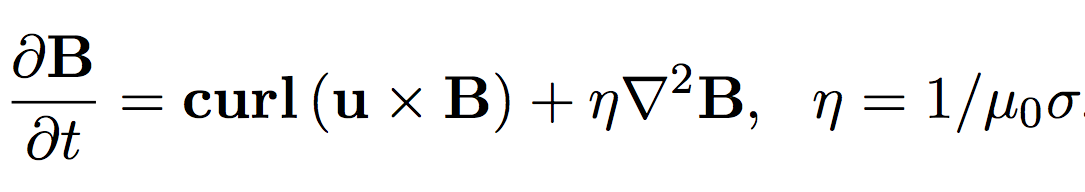 With eq. motion: dynamic coupling across enormous scales
 Ordered energy in u can generate B – this is a “dynamo”
 But much dynamo work is kinematic- fix u=u0, compute dB/dt
 Mean field theory, inspired by Parker 1955
 obtain d<B>/dt, set B= B0+B1…, B1= fluctuations, can be big
 <P+Q> = <P>+<Q>…< P<Q> > = <P> <Q>, <c>=c.  
  So <B>=B0, and
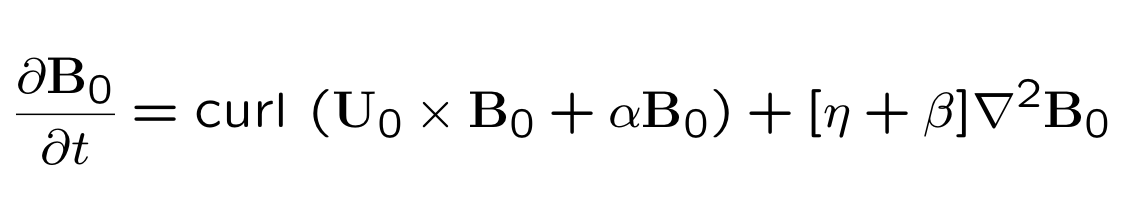 ~ -1/3  < u1. curl u1> tc;   b~1/3  <u12> tc, tc = turbulent correlation time

- effect”                               “turbulent diffusivity” 

A prescription to get “Order from chaos”
26
η in the solar interior
kinetic @ base of convection zone 
103 cm2/s

 “Goldilocks” values to make a cycling, global dynamo
 Rm = uL/ η ~ 102-3  (“seems about right”, Parker)
 1011-12 cm2/s
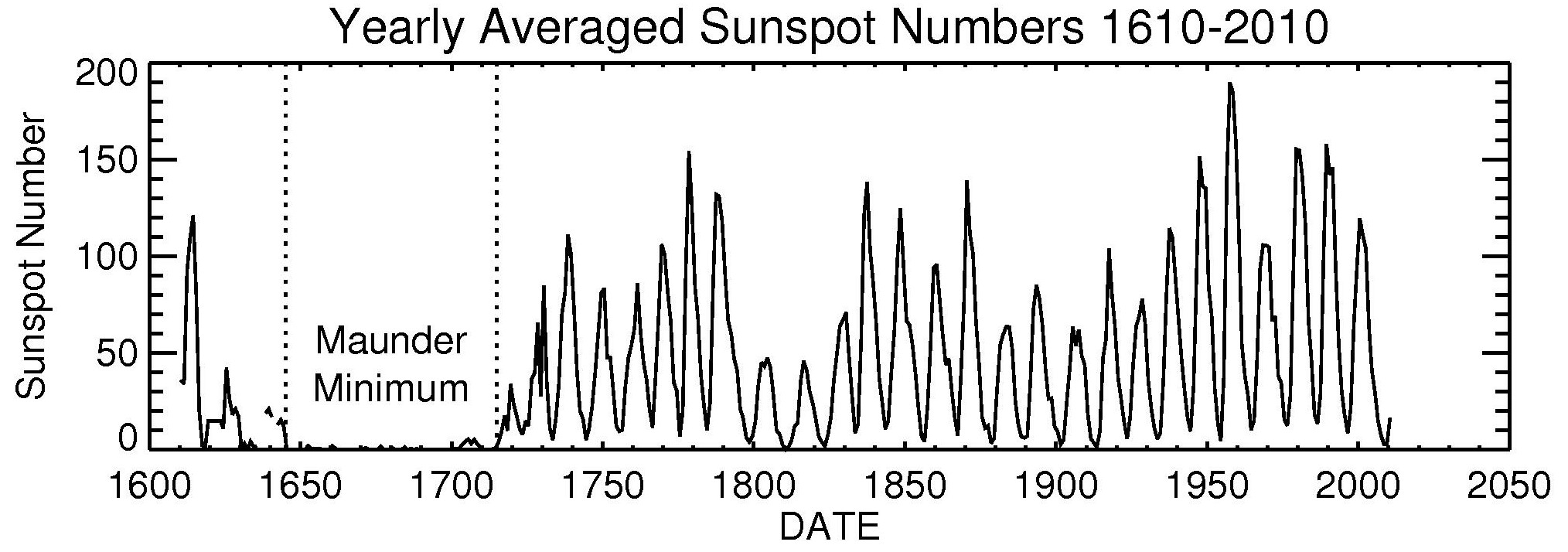 27
Parker 2008:  η and the Lorentz force
Examine kinematic assumption on small scales
Follows earlier work (e.g. Cattaneo & Vainshtein 1991)
Unlike scalar field, magnetic flux is conserved (ideal MHD) 
      as field is stretched out along a turbulent eddy trajectory length L (l=eddy size) at speed u:

B ~ B(0) exp(  u t / l )
thickness h ~  l exp(  - u t / l )  (Bh constant, flux sheet)
when h2/4h ~   l/u, dissipation occurs, i.e. when B ~ B(0) RM1/2

BUT in the same time stresses increase by B2 ~ RM, 
   => magnetic stresses dominate before diffusion sets in!

Parker concludes:

“There is no way to account for the value η ≈ 1012 cm2/sec, suggesting that it is necessary to rethink the [..] dynamo for the Sun.”
28
η, b and the plasma material
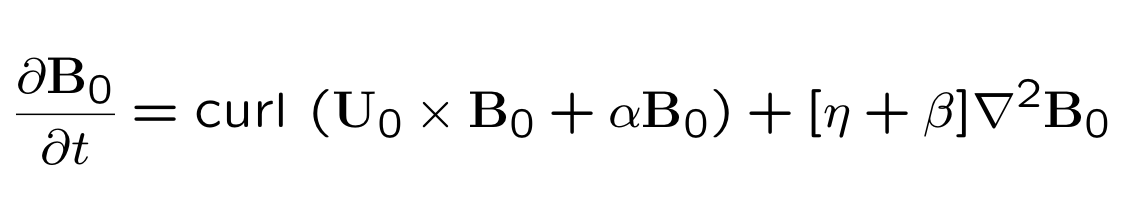 Transport via eddies:  b ~ u2tc  =  ul/3  
 by analogy with kinetic theory h ~ uthermal λ/3   
 OK for passive scalars, fluids

BUT      j μ0 η = Ε,  j = n e (up – ue)

 in eddies, protons are advected with electrons (E’=0)
 resistive dissipation cannot work in eddies

 Something quite DIFFERENT is going on in b wrt h
29
This discussion
A global solar dynamo
 reconnection
 Parker and turbulent diffusivity
 Spruit and the solar cycle
 Parker and spontaneous generation of current sheets
30
Kinematic dynamos?
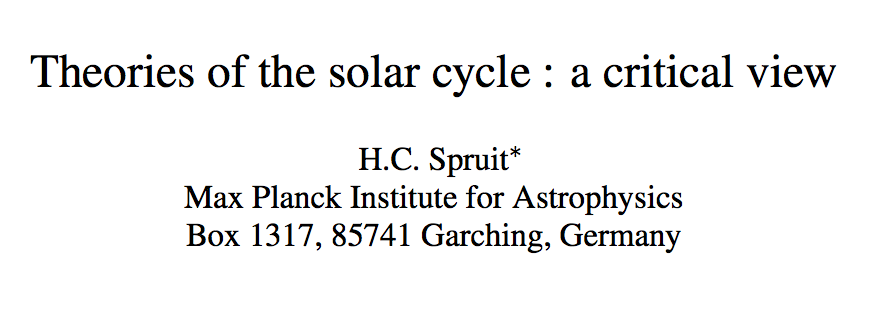 31
Spruit 2010
Based upon cyclonic turbulence, wave-like statistics of the sunspot cycle (Parker 1955), and  tractability,  mean field dynamos have been treated using 

 cascades in wavenumber space
 correlation functions to represent non-linear interactions between u & B
 separation of length scales between mean fields and fluctuations
Instead, Spruit claims: 

 It is *sufficient* that a star rotate differentially
 α effect (toroidal  poloidal) is inevitable due to 

 dynamo depends on the finite amplitude of the field, which determines the time 
  scale of the buoyant magnetic instability leading to the α effect. (Leighton 1969)

 “compatible with critical data”
32
Spruit 2010
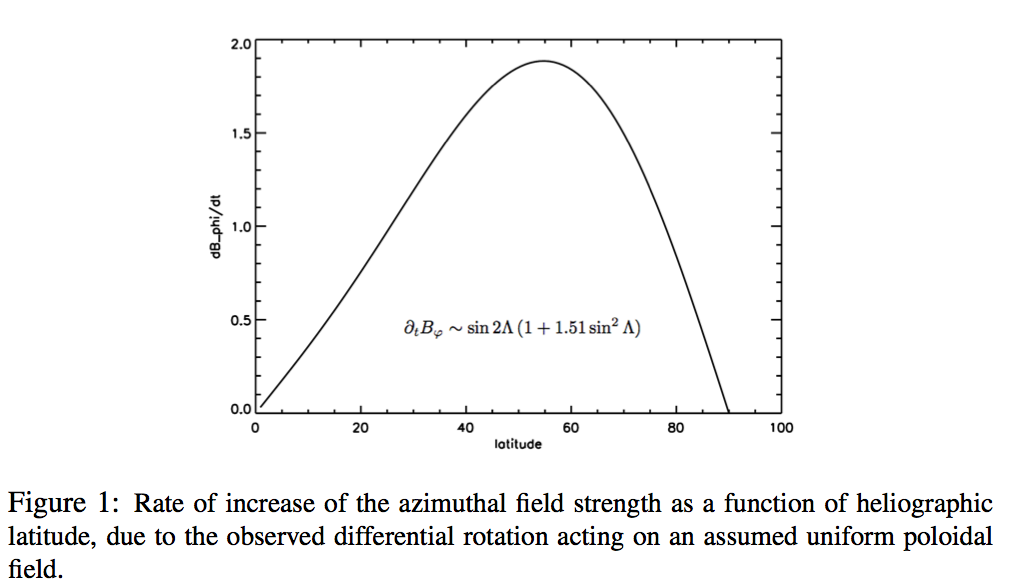 Kinematic dynamos?
+ buoyancy
33
Spruit 2010: What essential surface observations tell us about the dynamo: emerging magnetic fields
Kinematic dynamos?
Tsuneta’s movie of active region 10926, the “trilobite”: flux ropes vs diffusion
34
Spruit 2010
“computing resources needed for a simulation would become 
 available 100 years from now (Schuessler 2008)

…The MHD equations are completely symmetric with respect to the sign of the magnetic field… There are no flows (no matter how complex) that can separate fields of different signs out of a mixture. 

This striking behavior is the opposite of diffusion. To force it into a 
diffusion picture, one would have to reverse the arrow of time…

This rules out a priori all models attempting to explain the formation 
of sunspots and active regions by turbulent diffusion….

The orientation and location of the polarities seen in an active region 
must already have been present in the initial conditions: in the layers
below the surface from which the magnetic field traveled…”
Kinematic dynamos?
35
Spruit 2010 problems
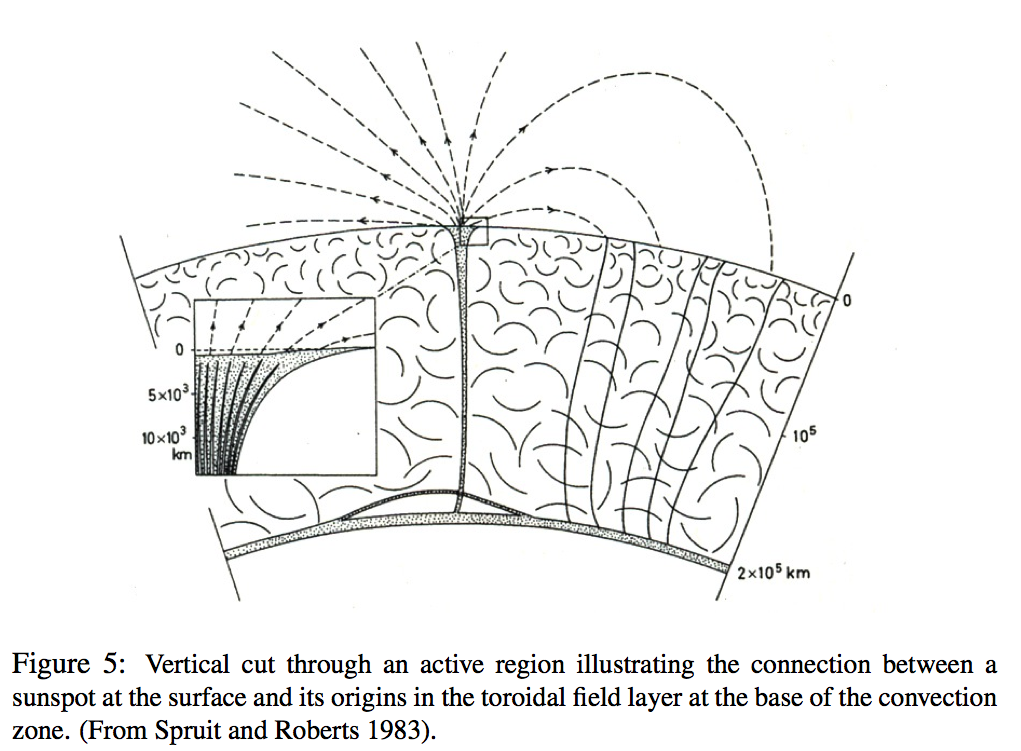 Kinematic dynamos?
“The most challenging problem may well be finding a satisfactory description for the process by which the mass of buoyant vertical flux tubes resulting from a cycle’s worth of eruptions gets ‘annealed’ back into a simpler configuration”.

 Leighton’s non-linear picture  (1969) needed a magnetic diffusivity h~ 1012 cm2s-1 throughout
Are we back to “square one”?
36
More surprises- “η” at the surface
Global solar surface magnetic evolution w/ observed flows
 few x1012 cm2/s  (Wang, Nash, Sheeley; Schrijver, Zwaan) 

Coronal hole boundary evolution (Fisk & Schwadron 2001)
  called “interchange reconnection”
  effectively 3 x 1013 cm2/s  (inside “unipolar” CH)
  (BUT 1015 cm2/s low latitudes) 

photosphere eddy  vλ/3 = r2/3τ values
granules 5x1012 cm2/s 
supergranules 2x1012 cm2/s 

MHD simulations of granular surface flux dispersal (Cameron et al 2011)
 2x1012 cm2/s  (v and r both effectively smaller)
Flares
 Store 1032  erg of free energy in a volume ~ 3x1027 cm3 in ~3 days 
 release it in a few minutes (0.01 L, for dMe stars, ~ L★)
 L2/η > 10x 3 days, gives    η < 4x1013 cm2/s (conservatively)
37
“η” at the surface
This can in principle be “observed”, currently ~ 0.15” = 100 km resolution

 tiny structures (100 km) with lifetimes of > 100s (chromospheric
  fibrils) are approaching interesting numbers already:

 h <  L2 / t  ~ 1014 /100  ~ 1012  cm2/s

 ATST (4m telescope, 2019 onwards) etc. 

 New telescopes get at an essential ingredient in high RM MHD (“Parker report” led to ATST)
38
“η” at the surface
Hinode spacecraft
observations of
chromospheric
plasma
39
This discussion
A global solar dynamo
 reconnection
 Parker and turbulent diffusivity
 Spruit and the solar cycle
 Parker and spontaneous generation of current sheets
40
Surprising consequences of small h  relaxation of dB/dt, atmspheric heating, dynamics..
41
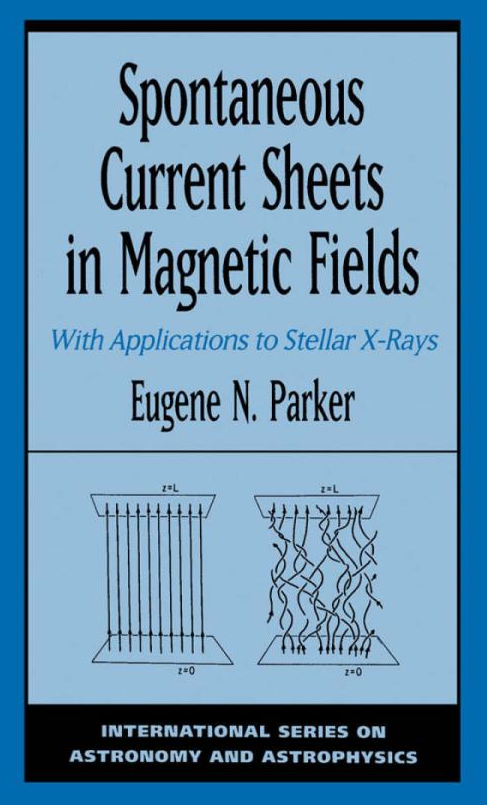 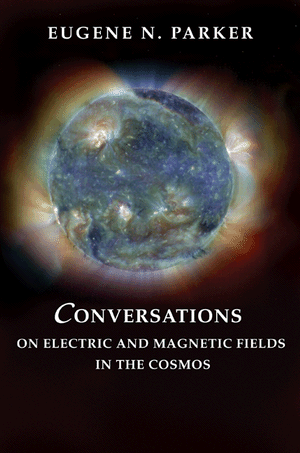 Fair is foul, and foul is fair.  
            -Witches, Act I, scene I, MacBeth
The irony and poetic consequences of ideal MHD, lim h 0
42
Ideal MHD, h -> 0
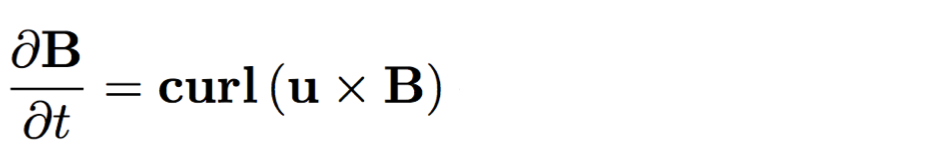 Ideal case
frozen fields
fixed field-line topology
,    and         E’= 0
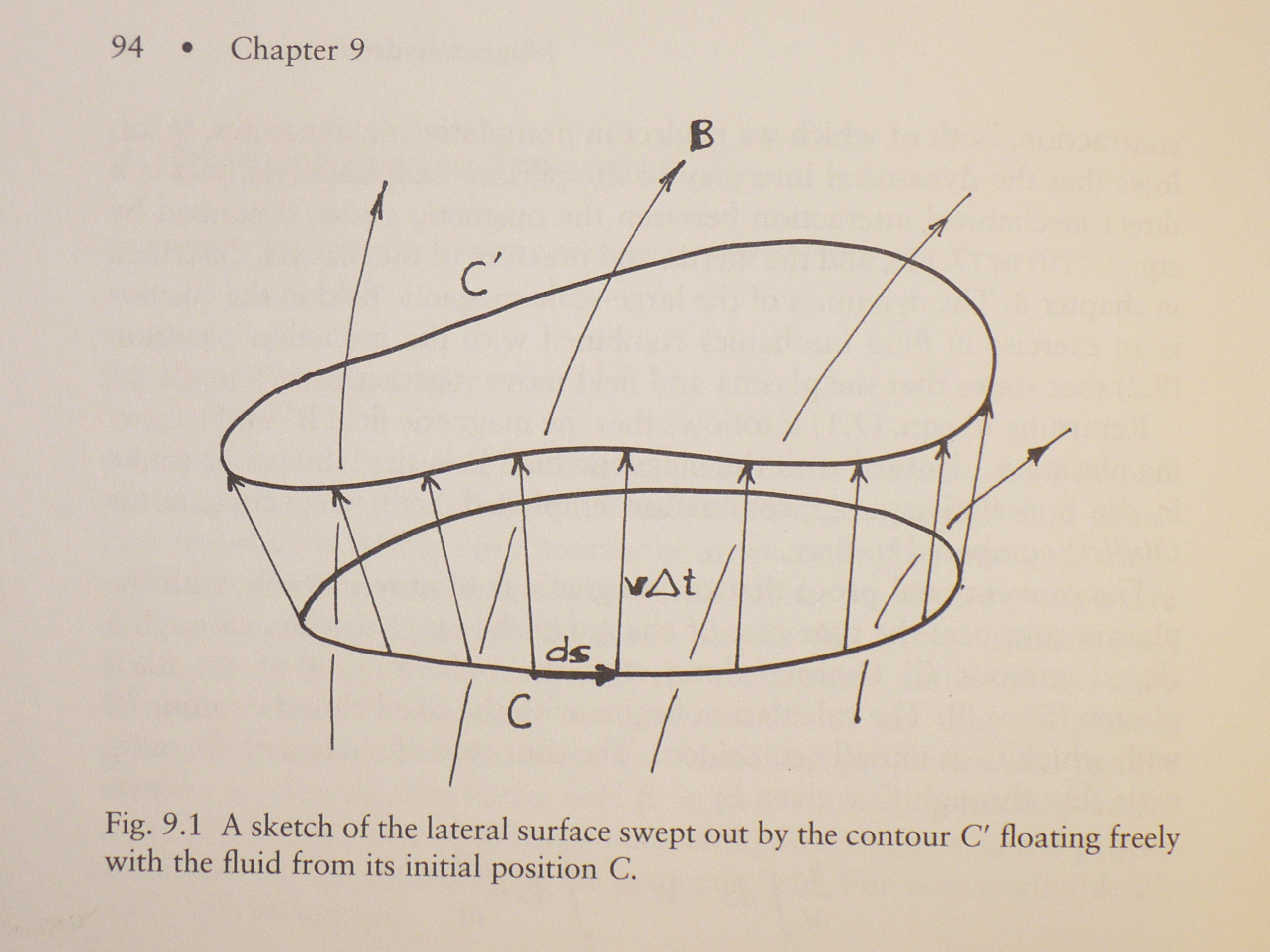 43
SDO AIA surface (5000K) to corona (1 million K).Obvious violationof 2nd law of thermodynamics“Grand challenge”e.g. Hoyle 1955,“Frontiers in astronomy”)
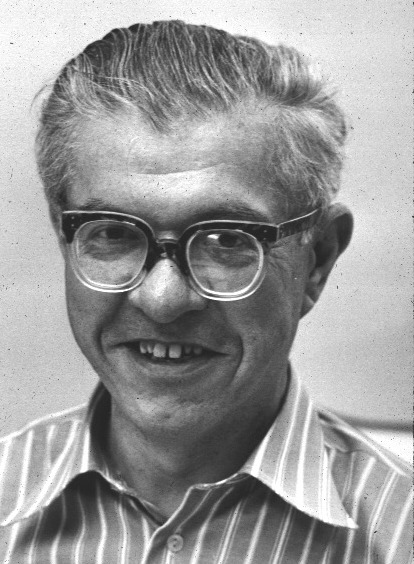 44
from untidy photospheric magnetism tocoronal plasma loops
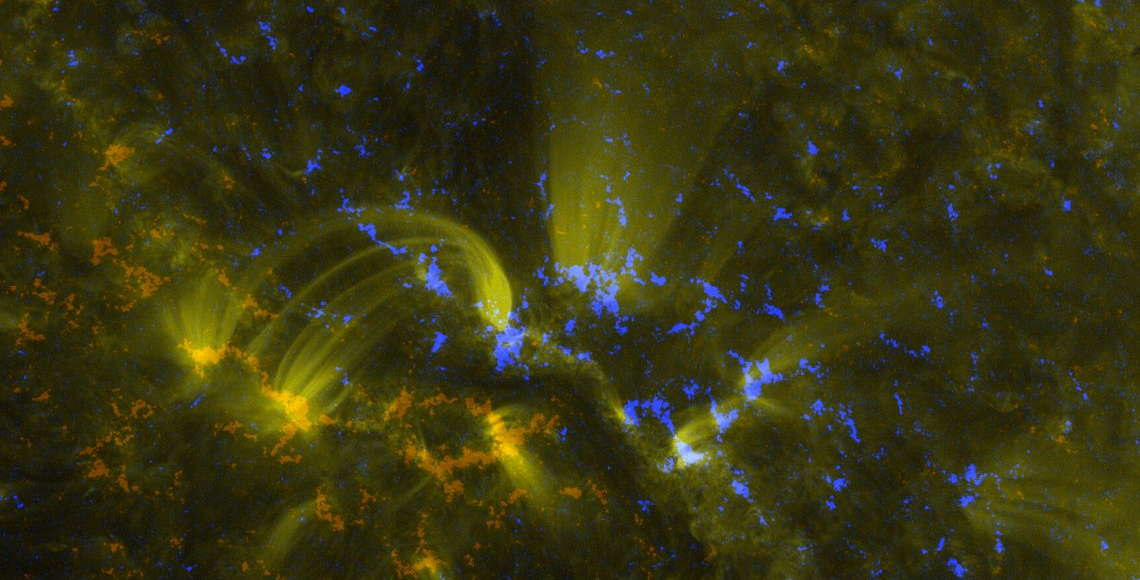 45
Corona: low beta plasma
Limit of zero plasma beta

j x B  = 0

(no forces can balance the overwhelming Lorentz force)




Parker considers this condition together with
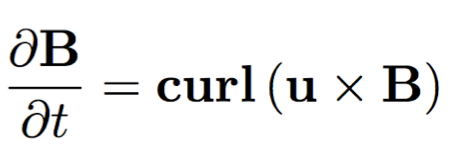 46
Parker 1972, 2007
Under ideal conditions

“… the fact is that the Maxwell stress tensor
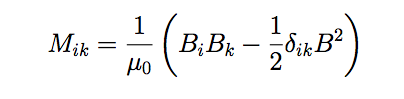 of a magnetic field with an untidy field line topology has the 
curious property of creating internal surfaces of tangential 
discontinuity (TD), i.e. current sheets, as the magnetic field
relaxes to an equilibrium… while the dynamical swirling.. defines
a large scale mixing length, the magnetic stresses acting alone 
cause the magnetic field gradients to steepen without limit when
the field is allowed to relax to its lowest energy state”

”
47
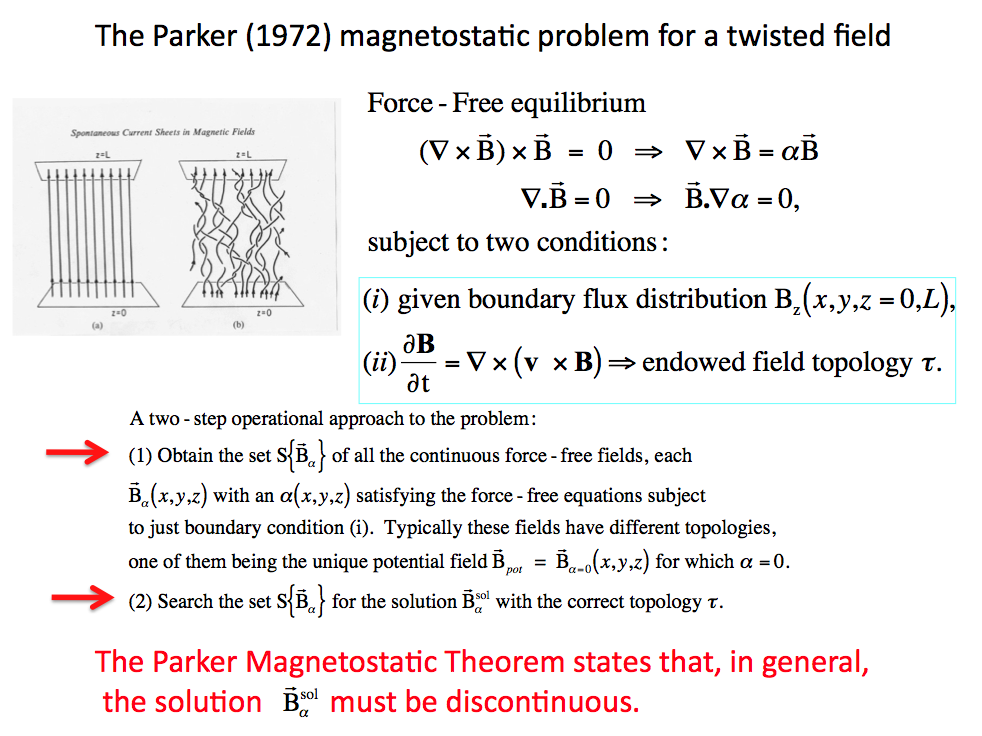 48
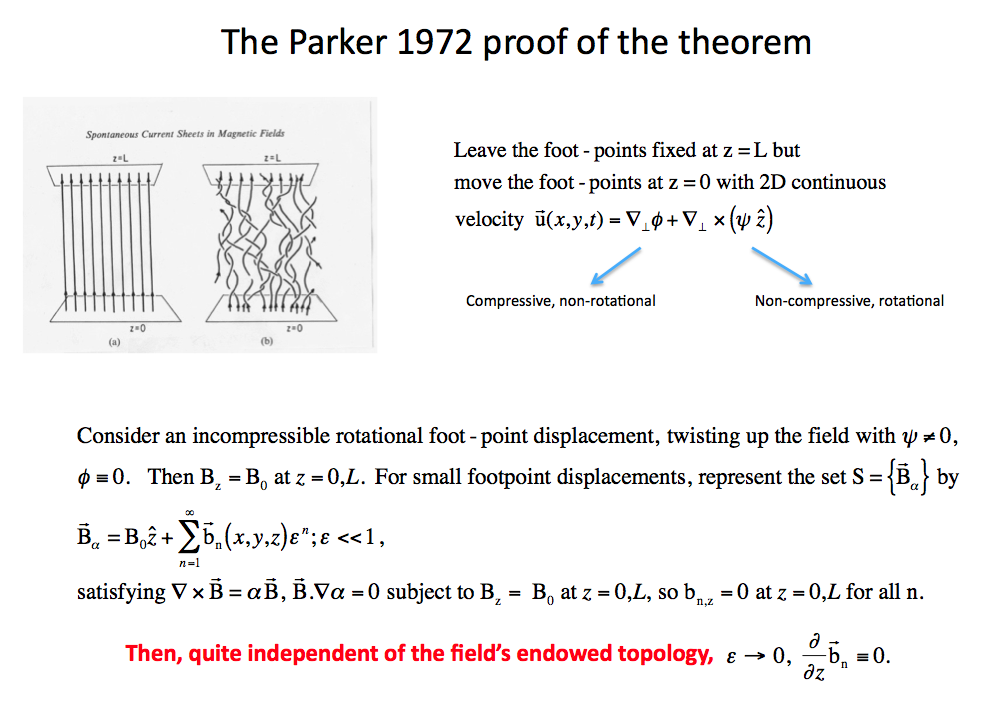 49
Another view (Parker 2007)
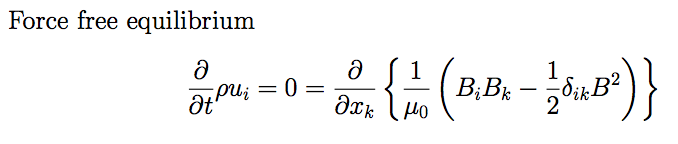 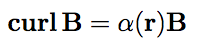 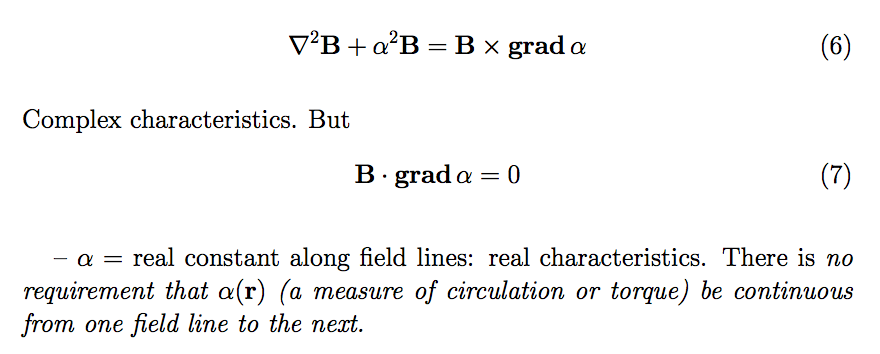 50
Another view
The equations of force balance and ideal induction are over-constrained
51
Parker
“…the basic nature of the mathematics of the equilibrium field [is that] the topology of
the real characteristics of the final [force-free] equilibrium solution is identical with
the topology of the [initial or imposed] magnetic field.”

“The importance of the spontaneous formation of Tangential Discontinuities lies
in the rapid reconnection of magnetic field across each TD.”
So, the tragedy of ideal MHD is as follows:

Ideal MHD dynamics + untidy fields => TDs

Genuine TDs (singular equilibrium states) cannot form
 in the presence of  a small, finite resistivity

So, in trying to become singular, on time scales L/C, 
Maxwell stresses make steeper gradients until ideal MHD causes its own demise
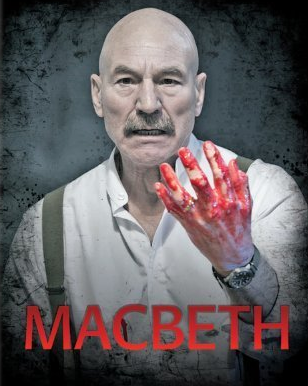 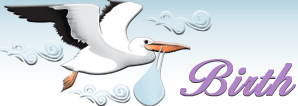 BUT we gain a theory of dB/dt / dissipation / heating/ 
		dynamics: fast reconnection…
52
Questions: large scale order in coronal plasma: ?
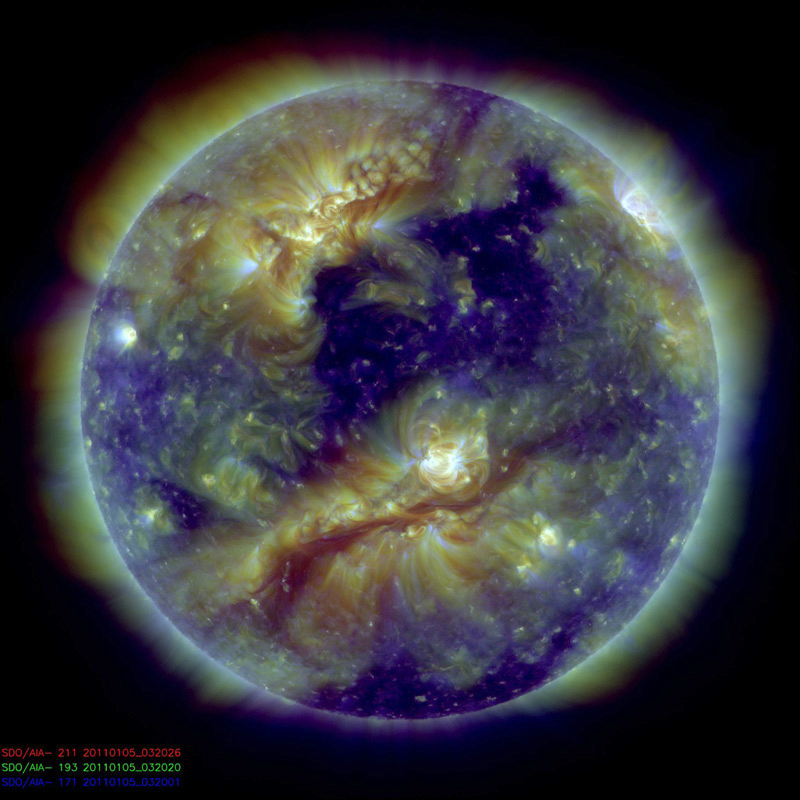 Not just shades of grey: 

Order out of chaos
53
Conclusions
We have become accustomed to seeing the Sun vary somewhat

 Variations dB/dtSUN have well known consequences:
 atmospheric heating, a tragic consequence 
     of almost ideal MHD ? 
flares, CMEs
variable UV and particles (ionosphere)
space weather


    all the above = “solar- or helio- physics”
BUT, we must not forget 
 that the Sun and stars exhibit remarkable, unanticipated magnetic variations 
      when viewed from the point of view of Newton and Maxwell	
 that many fundamental questions remain as challenges in solar physics
 that there is no satisfactory explanation for dB/dtSUN
 to keep an open mind and try to acquire critical data, especially of stars
54
solar physics remains essentially attempts toanswer the question
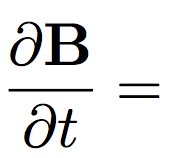 ?
Thank you and good luck
55